Le Conseil de l’Europe 
 Council of Europe
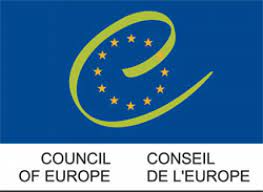 Démocratie – Droits de l’Homme – Etat de droit 
Democracy – Human rigths – Rule of law
Congrès des Pouvoirs Locaux et Régionaux
46 pays / states
Comité des Ministres
Congress of local and regional authorities
Commitee of Ministers
Assemblée Parlementaire
Parlementary Assembly
Cour Européenne des Droits de l’Homme
European Court of Human Rights
Conférence des OING
Statut participatif des OING
Commissaire des Droits de l’Homme
Commissioner for Human Rights
Conference of INGOs
Places to be present and to act
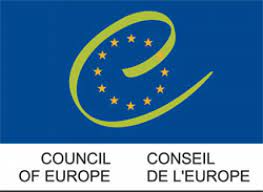 9 committees :
     
- Interreligious and interconvictionnal dialogue **
- Action for social rights **
- Environnement, climat change, heritage and heath *
- Environnement and health crisis : governance and
   solidarity issues
- Human rigths and intelligence 
- Civil society Committee of the rigth of child
- Rigth of persons who are migrants **
- NGOs as avocates for gender equality and women’s rigths
- Education for democracy *

* Participation
** Responsability (presidence or member of the staff)
Conférence des OING
Conference of INGOs
But also :
- Direct links with the different pillars of the Council of Europe
- Side Events
- Webinars
- Study days
- Public adress
Lieux de présence et d’action
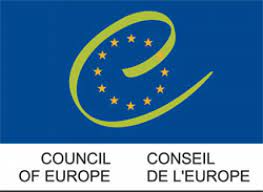 9 comités thématiques :
     
- Dialogue interreligieux et inter convictionnel**
- Action pour les droits sociaux**
- Environnement, changement climatique, patrimoine et santé *
- Gouvernance et crises sanitaires : gouvernance et solidarité
- Droits humains et intelligence artificielle
- Société civile et droits de l’enfant
- Droits des personnes migrantes **
Les ONG, avocates de l'égalité des sexes et des droits des femmes
- Education pour la démocratie*
          
* Participation
** Responsabilité (présidence ou membre du staff)
Conférence des OING
Conference of INGOs
Mais aussi :
- Liens direct avec les autres piliers du Conseil de l’Europe
- Side Events
- Webinaires
- Journées d’Etudes
- Parole publique
Une démarche synodale  ? 
                 un  « Marcher ensemble… »
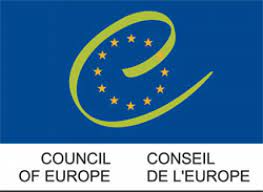 Les OING d’inspiration catholique ont pris l’habitude de :
S’informer mutuellement de leurs priorités
Analyser la situation et les défis du moment (aide au discernement)
Mutualiser les forces et participer aux actions / démarches d’autres OINGs
Tenir un lien constant avec la représentation permanente du Saint-Siège
Centrer les interventions et les prises de positions sur des aspects fondamentaux en lien avec les intuitions des fondateurs :
La dignité de la personne dans une vision holistique (droits sociaux, migration, éducation, sécurité, etc.)
La démocratie et la liberté de conscience, de religion, de parole
Les valeurs familiales et la défense de la vie (à tous les âges)
Une dimension fraternelle
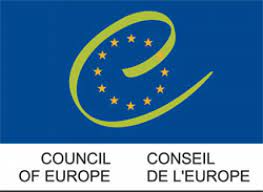 Soutiens inter OING
Encouragements
Solidarité
Mise en commun
Place possible des petites OING
Rencontres trimestrielles
Sur place et en visioconférence
Prières communes 
Au cours des rencontres
A la représentation permanente du St Siège (eucharistie)
Formations mutuelles
Présentation de textes du magistère
Réflexions thématiques sur des questions d’actualités
Une ouverture qui évite l’ « entre soi »
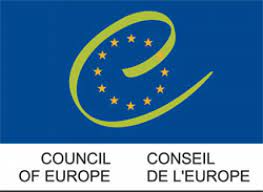 Université
Œcuménisme
Journées d’études « Fratelli Tutti et droits de l’Homme »
Travaux avec la KEK
(Conférence of europeen churches)
Eglise locale
     
Plate forme pastorale européenne de Strasbourg
Autres associations de Fidèles
          
Un exemple : Démocratie – Construction Européenne et Religions